DEMOcracy?
“We should never forget that freedom is always fragile and its case is never safe”		( Kołakowski 1990,”Niepewność Epoki Demokracji”) 				translation: Joanna Janas-Sajdak
a)	Do you agree with the author of the quote?b)	How do you understand the quotation in relation to the previous lessons on resistance, collaboration and indifference?c)	What is freedom to you?d)	Do you feel responsible for your freedom?e)	Do people today appreciate democracy?f)	Is democracy safe today?
How many out of 165 countries in the world can be deemed fully democratic nowadays?
THE STATE OF DEMOCRACY IN THE WORLD
According to the “Democracy Index 2015: Democracy in an age of anxiety”, a report by the Economist Intelligence Unit out of 165 countries reported only 20 countries can be deemed  “full democracies”,  59 countries are rated as “flawed democracies”. 
Of the remaining 88 countries in the index, 51 are “authoritarian” and 37 
are considered to be “hybrid regimes”.
Democracy?
Not so long ago the answer to this question seemed very simple. However, today we can observe many countries depart from democratic values. 
The question arises – why the system, which as a rule gives people so much power and freedom is so often negated and abandoned? Why, even in the most democratic countries, the majority of people is willing to give power, their freedom and the right to self-determination to tyrants and populists?
Let us use as an example the history of democratic Poland, a country where the democratic system first appeared as soon as in the 15th century. At that time in Poland, similarly to England, the power of the king started to be limited by the educated and wealthy part of the society – the nobility. In the 15th, 16th and 17th century, for three hundred years, absolutism exercised in the western Europedid not exist in Poland.
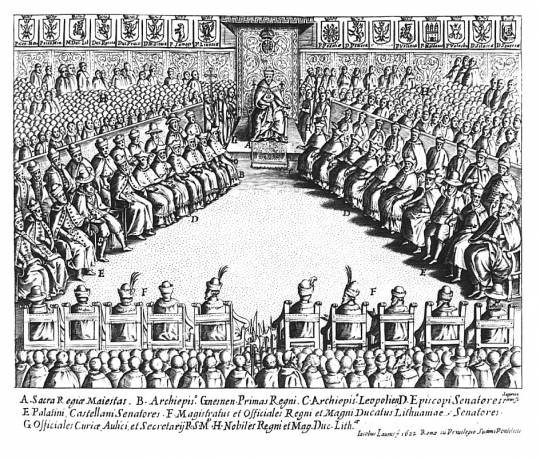 Sejm of The Republic of Poland in the reign of the King Zygmunt III Waza
https://histmag.org/Liberum%20veto-Nie-pozwalam-przez-ktore-upadla-
A king was not allowed to take any independent decision without the nobility’s consent. The situation was a powerful spur for the nobility to act and as a result the country enjoyed a great prosperity. The democratic rule of "the people” gave a motivation for work, development of science and arts and stimulated the economy. The flourishing, democratic Poland became attractive for many Europeans, as at that time it was one of the most tolerant countries, where dissenters from predominant faith were not persecuted, as it was the case in other European countries.
http://halat.pl/jmatejko.html  
The power of the Republic of Poland at its peak. Jan Matejko
Unfortunately, the excess of unlimited power resulted in the “liberum veto” right, which meant that every single member of parliament had the right to dissolve the Sejm (the chamber of parliament, the gathering of members of parliament and the king) and to invalidate all decisions which had been taken. Democracy understood in such a way, together with corruption and the self-interest of the nobility lead to the paralysis of the country and the system became a parody of itself.

http://halat.pl/jmatejko.html
The Golden Age of Literature in the 16th century.
Jan Matejko
When in the 18th century democracies of western Europe were born as an opposition towards absolutism, Polish  democracy was nearing its end. Since the end of the 18th century, throughout the 19th century up till the year 1918, that is for 123 years, Poland did not exist politically. It was divided and taken over by three totalitarian monarchies – Russia, Austria and Prussia. 






Kołacz Królewski – The Allegory of the Partition of Poland copperplate based on a drawing by Noël Le Mire
https://pl.wikipedia.org/wiki/I_rozbi%C3%B3r_Polski
After regaining sovereignty in 1918 Poland decided  to restore its democratic traditions. Unfortunately, the process which started so successfully lasted only 20 years and finished when Hitler’s army crossed Polish borders and totalitarian regime with all its dreadful consequences was introduced.
Adolf Hitler welcomes German troops after conquering Warsaw
http://jegostrona.pl/militaria/artykuly/353838,72-rocznica-wybuchu-ii-wojny-swiatowej.html
Another opportunity for returning to democratic system appeared in 1945, however when fascist left Poland, Soviet communists took their place. The period of another totalitarian rule began in Poland, during which civil rights and freedoms existed only on paper. Polish democrats, those who survived the beginning of the regime, were forced to emigrate or go underground, as they risked repression, labour camps or death sentences.
The Independence Day at the time of Polish People’s Republic  http://facet.interia.pl/historia/news-11-listopada-w-prl-czyli-lapanki-i-palowanie,nId,1054965
Poles who survived the totalitarian regime of the partitions of Poland and the war never gave up their ideals and aspirations. They united the nation in the underground – farmers, workers, the intelligentsia and the progressive clergy. They weren’t deceived by communists, who ironically called the country the Polish People’s Republic, indicating to the world, that Poland was governed by the people, that the country was democratic - it was so called socialist democracy.

Thousands of people died in Poland in a fight for democracy between 1945 and 1989. Polish cultural institutions and printing shops operated in the so  called “free world”. They published free papers and illegal literary works or scientific publications smuggled from Poland. At that time there were two Polands – a pro-Russian, communist one with the official government in Warsaw and more and more organized, democratic one with the government - in - exile in London.
The fight wasn’t easy. A Russian army of 200 000 soldiers was stationed in Poland and on the borders there were around another million of Russian soldiers. In 1981 
the democratic aspirations were so high that pro-Russian government declared war on the Polish nation. On 13th December 1981 martial war was imposed as an attempt to crush political opposition. It was suspended in 1982 and lifted in 1983. During 
the whole period tanks were stationed in the streets and all protests ended up with arrests or death of those who fought for democracy.
Martial war
http://www.pgim13.pl/hid_mc_gfx/wydarzenia/xii_13_stan_wojenny/big/big_image035.jpg
At that time the western countries increased their help for the Polish opposition as they understood that Poles were not only fighting for their own freedom, but also stopping Soviet expansion. As a result of these actions Gorbachev’s era began in Russia and in Poland first free, democratic elections were held. Poles finally became a free nation and have belonged to Hellenic, democratic culture.
The Round Table 1989r.
http://wyborcza.pl/51,76842,13046986.html?i=1
Since 1989 Poland has been through many economic and political changes and started to resemble the countries of western Europe in many respects. In 1999 Poland joined NATO, and in May 2004 it became a member of European Union. 
In 2009 when the strongest economies in Europe suffered as a result of the crisis, Poland was the only country in Europe which enjoyed the economic growth.
Most important features of a democratic system
Sovereignty of the people
The majority’s will combined with the protection of the rights of individuals
The rule of law – the governing bodies act according to and within the boundaries of law
Check and balances – the division of power into legislative, executive and judiciary; the mutual control of the powers
Pluralism –coexistence of various political parties, and other organizations
Freedom of speech, freedom of the press
a)The breach of which feature poses the greatest threat to democracy?b)What would be the consequences of the breach?
Things have been improving, so why is situation changing for the worse?
In October 2015 a right-wing conservative party, Law and Justice (Prawo i Sprawiedliwość, PiS) won parliamentary elections. Earlier that year, in May, the candidate of this same party, Andrzej Duda won the presidential election. The new government, which calls itself “a good change”, short after taking power started procedures which may pose a threat for the democratic institutions and laws.
At first, the government focused on gaining influence over the most important guardian of democracy – the Constitutional Tribunal. In spite of the protests of the opposition, citizens and the Venice Commission, the government keeps on introducing crucial changes in the status of the Tribunal, which aim is to exchange the Tribunal judges, shorten the term in office of the current president of the Tribunal and give the ruling majority a more powerful impact on the Tribunal. All the directives are introduced at great speed, with the infringement of the legislative procedures and come in force without vocatio legis, which means immediately. The government has refused to publish the Tribunal’s judgements which are not in accordance with its policy.
At the same time the government introduced new rules concerning the media – the journalists whose opinions are not convenient for the government lose jobs or give the jobs up themselves.Another antidemocratic move was the fusion of the function of the Minister of Justice and the Attorney General. At the moment one minister wields absolute judicial power in Poland.
The governing party, which has a majority in the parliament, influence over the Constitutional Tribunal, the media, the army and the judiciary, is quickly taking total control over the country thwarting all democratic achievements of the Polish nation.
What questions about democracy could be raised in the topic of the lesson?
“…we are never exempt from entering discussions about past matters nor have we the right to repeat an empty platitude: “Let us look forward, the past  is over, what’s done cannot be undone”. Let us not repeat this platitude, Gentlemen, because the purpose of harassing the past is not to feed our resentments, nor to fuel sentimental affections; nor, to be precise, to learn from it what we should do today; we learn about the past in order to recognize without a mistake faces infected with its worst legacy and to pillory them in advance.”					Leszek Kołakowski, „Z Dziennika Lektury”.
Resources
Kołakowski, L.1960. „Z dziennika lektury”, in Kołakowski 2014. 275-282
Kołakowski, L. 1990. “Niepewność Epoki Demokracji” in: Kołakowski 2014. 208-213
Kołakowski, L. 2014. „Niepewność Epoki Demokracji”. Kraków: Wydawnictwo Znak
“Democracy Index 2015: Democracy in an age of anxiety.” Retrieved October 3, 2016 from http://www.yabiladi.com/img/content/EIU-Democracy-Index-2015.pdf
Photographs and pictures:
Sejm of The Republic of Poland in the reign of the King Zygmunt III Waza
https://histmag.org/Liberum%20veto-Nie-pozwalam-przez-ktore-upadla
The power of the Republic of Poland at its peak. Jan Matejko http://halat.pl/jmatejko.html  
The Golden Age of Literature in the 16th century. Jan Matejko http://halat.pl/jmatejko.html
Kołacz Królewski – The Allegory of the Partition of Poland copperplate based on a drawing by Noël Le Mire
https://pl.wikipedia.org/wiki/I_rozbi%C3%B3r_Polski
Adolf Hitler welcomes German troops after conquering Warsaw
http://jegostrona.pl/militaria/artykuly/353838,72-rocznica-wybuchu-ii-wojny-swiatowej.html
The Independence Day at the time of Polish People’s Republic  http://facet.interia.pl/historia/news-11-listopada-w-prl-czyli-lapanki-i-palowanie,nId,1054965
Martial war  http://www.pgim13.pl/hid_mc_gfx/wydarzenia/xii_13_stan_wojenny/big/big_image035.jpg
The Round Table 1989r. http://wyborcza.pl/51,76842,13046986.html?i=1